Электромагнитная индукция. Закон электромагнитной индукции.
Цель: найти ответ на вопрос: «Электрический ток создает магнитное поле, а может ли магнитное поле образовывать электричество?»
Задачи:1. Вспомнить: - действие магнитного поля на проводник с током,- действие магнитного поля на движущийся заряд.2. Ознакомиться:- краткие сведения об ученых,- определение магнитного потока,- явление электромагнитной индукции (ЭМИ).3. Определить:- условия возникновения ЭМИ
В 1820 г Эрстед обнаружил действие проводника с током на магнитную стрелку. Этим опытом показали «превращение электричества в магнетизм».
«Превратить магнетизм в электричество…»
Английский физик Майкл Фарадей, узнав об опытах Эрстеда, поставил перед собой задачу – «превратить магнетизм в электричество». Он решал эту задачу в течение 10 лет – с 1821 по 1831 г. 
Фарадей доказал, что магнитное поле может порождать электрический ток.
Опыты Фарадея
Возникновение индукционного тока при движении магнита в катушке (катушки с током)
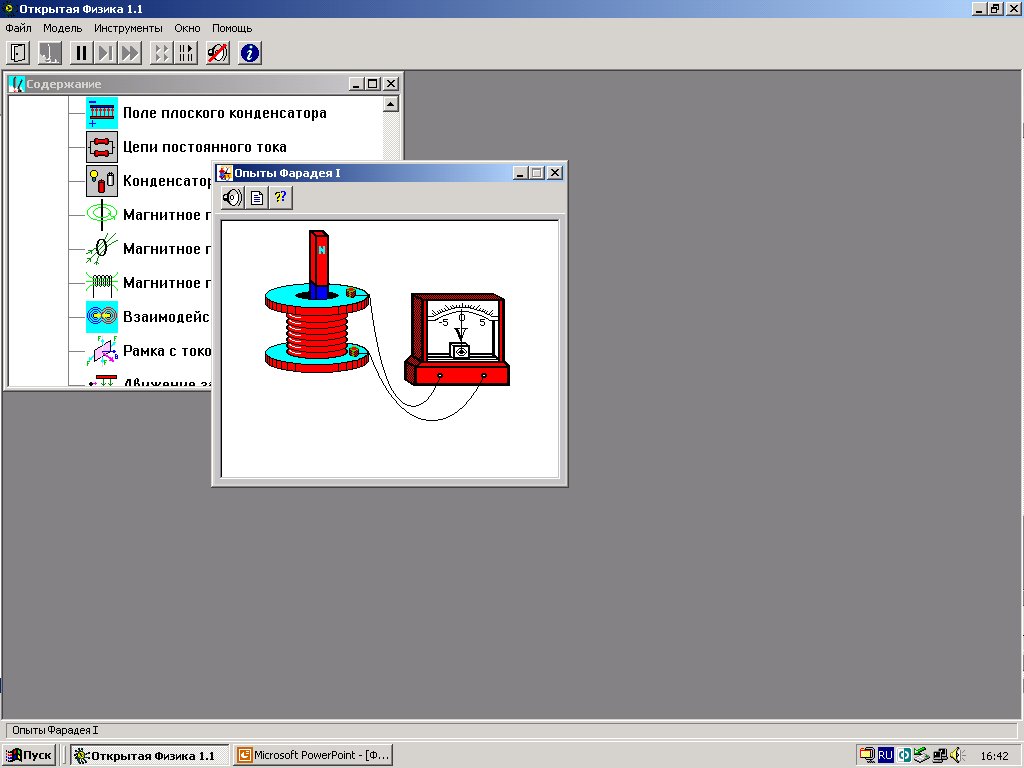 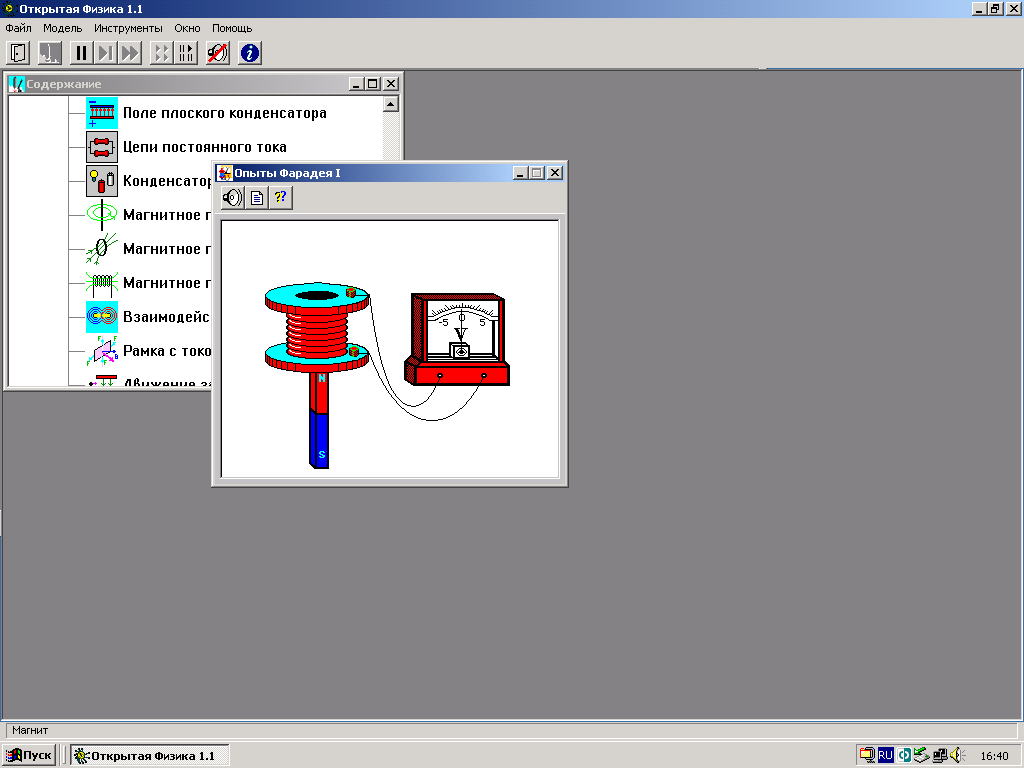 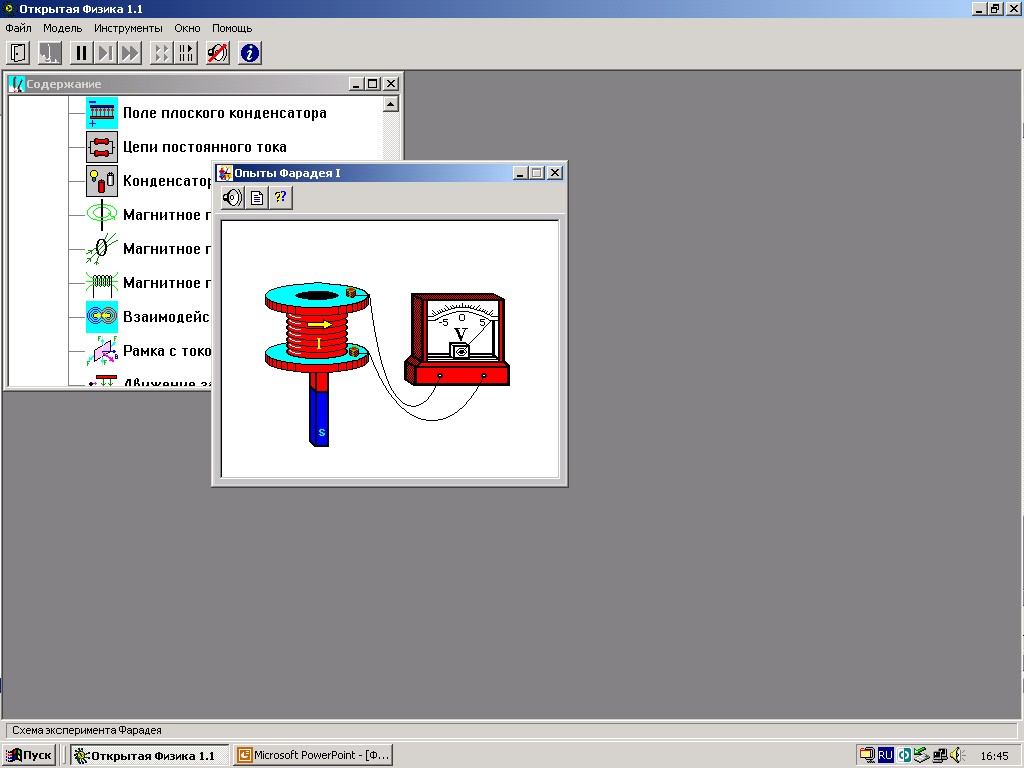 Опыты Фарадея
возникновение индукционного тока в одной катушке при изменении тока в другой катушке
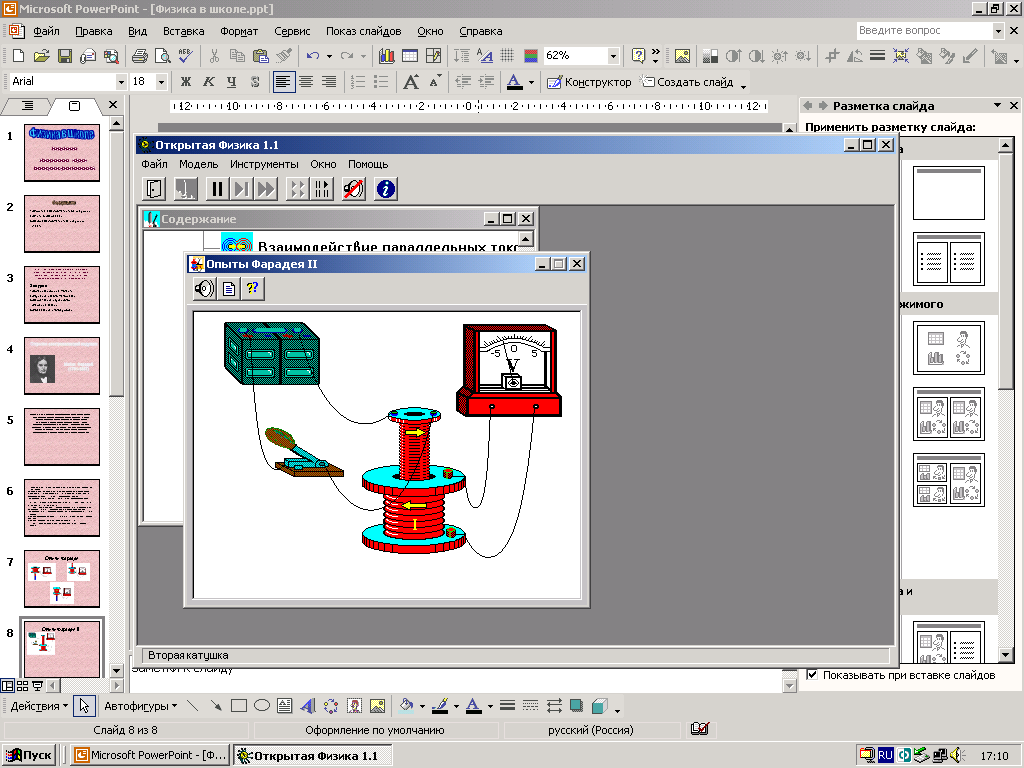 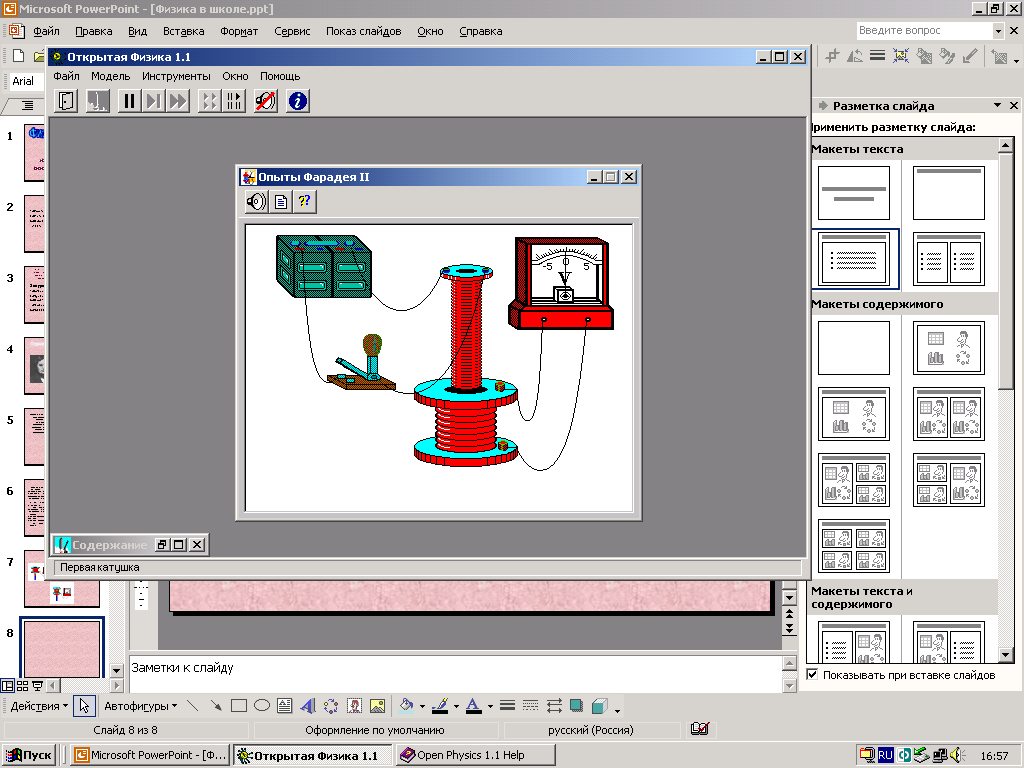 Вывод из опытов Фарадея: индукционный ток в катушке возникает тогда, когда изменяется число линий магнитной индукции, пронизывающих катушку.
B
Выполнение условия возникновения ЭМИ – изменение магнитного потока через контур – можно осуществить тремя способами:
В
1) Путем изменения площади
      контура Δ S  

2) Путем изменения величины магнитного поля Δ В 
3) Путем изменения угла Δ α
S
В
s
s
В
s
Домашнее задание
§ 8, п.1
Изучить майндкарту
Еще раз прорешать блок-тест и задание с карточками.
№6.7 №6.8 (задачник)